Môn Tin học 
Lớp 4
Ôn tập học kì I
ÔN TẬP HỌC KÌ I
KHỞI ĐỘNG
TRÒ CHƠI
Câu 1:
Phát biểu nào sau đây là đúng:
Phần cứng có thể làm việc độc lập, không cần đến phần mềm.
Phần mềm có thể làm mọi việc, không cần đến phần cứng.
Cả phần cứng và phần mềm đều cần thiết để máy tính làm việc.
Đáp án đúng : C
Câu 2:
Sắp xếp các bước theo đúng thứ tự để tìm kiếm thông tin.
A. Truy cập vào máy tìm kiếm
B. Gõ từ khóa vào ô tìm kiếm
C. Xác định từ khóa
D. Nháy chuột vào một siêu liên kết để mở trang web xem thông tin chi tiết
Đáp án đúng:
  Thứ tự sắp xếp đúng là: C – A – B – D.
Câu 3:
Việc nào sau đây là sử dụng máy tính đúng cách?
A. Đặt máy tính ở nơi thoáng mát, khô ráo, sạch sẽ.
B. Để cặp sách hoặc các đồ vật khác lên trên bàn phím.
C. Sử dụng bút bi để viết lên bề mặt màn hình điện thoại thông minh.
D. Truy cập tùy tiện vào bất kì trang thông tin nào trên Internet.
Đáp án đúng : A
ÔN TẬP HỌC KÌ I
KHỞI ĐỘNG
KHÁM PHÁ
Nội dung:
- Chúng ta đã được học các chủ đề:
    1. Chủ đề A: Máy tính và em
       + Chủ đề A1: Phần cứng và phần mềm
       + Chủ đề A2: Lợi ích của việc gõ bàn phím đúng cách
    2. Chủ đề B: Mạng máy tính và Internet
    3. Chủ đề C: Tổ chức lưu trữ, tìm kiếm và trao đổi thông tin
       + Chủ đề C1: Bước đầu tìm kiếm thông tin trên Internet
       + Chủ đề C2: Tổ chức cây thư mục lưu trữ thông tin trong máy tính
     4. Chủ đề D: Đạo đức, pháp luật và văn hóa trong môi trường số
Chủ đề A: máy tính và emChủ đề A1: Phần cứng và phần mềm
Câu 1: Phát biểu nào sau đây là sai?
 	A. Trò chơi trên máy tính là phần mềm.
	B. Thân máy của máy tính là phần cứng.
	C. Chương trình luyện tập gõ bàn phím là phần cứng.
	D. Ứng dụng xem video trên máy tính là phần mềm.
    Trả lời: Đáp án đúng là: C
  Vì chương trình luyện tập gõ bàn phím là phần mềm.
Chủ đề A: máy tính và emChủ đề A1: Phần cứng và phần mềm
Câu 2: Chọn hành động sử dụng máy tính đúng cách.
	A. Sử dụng dao để cạo sạch những vết bẩn trên màn hình máy tính.
	B. Nháy chuột vào nút Start, chọn nút Power rồi chọn lệnh Shut down để tắt máy tính.
	C. Sử dụng khăn ướt để vệ sinh máy tính.
	D. Cài đặt và sử dụng bất kì trò chơi nào mà mình thích lên máy tính.
Trả lời: Đáp án đúng là: B
   Để tắt máy tính đúng cách, cần nháy chuột vào nút Start, chọn nút Power rồi chọn lệnh Shut down.
Chủ đề B: mạng máy tính và INTernet
Câu 1: Trên trang web có các loại thông tin nào?
	A. Chỉ có thông tin là văn bản và hình ảnh.
	B. Chỉ có thông tin là hình ảnh và âm thanh.
	C. Chỉ có thông tin là video.
	D. Có các thông tin là văn bản, hình ảnh, âm thanh, video và siêu liên kết.
	Trả lời: Đáp án đúng là: D
Trên trang web thường có các loại thông tin: Văn bản, hình ảnh, âm thanh, video và siêu liên kết.
Chủ đề B: mạng máy tính và INTernet
Câu 2: Nếu cố tình truy cập vào trang web không phù hợp và không nên xem, em có thể gặp những tác hại gì?
	A. Em có thể bị dụ dỗ, hướng dẫn làm theo những việc không đúng.
	B. Máy tính của em có thể bị hỏng.
	C. Em có thể bị bắt nạt, đe dọa trên mạng.
	D. Em bị lãng phí thời gian.
Trả lời: Nếu cố tình truy cập vào trang web không phù hợp và không nên xem, em có thể gặp những tác hại sau:
- A. Em có thể bị dụ dỗ, hướng dẫn làm theo những việc không đúng.
- C. Em có thể bị bắt nạt, đe dọa trên mạng.
- D. Em bị lãng phí thời gian.
Chủ đề C: tổ chức lưu trữ, tìm kiếm và trao đổi thông tinchủ đề c1: bước đầu tìm kiếm thông tin trên internet
Câu 1: Nếu muốn tìm kiếm thông tin về Bảo tàng Dân tộc học Việt Nam thì từ khóa nào là phù hợp nhất?
	A. Bảo tàng
	B. Bảo tàng Dân tộc học Việt Nam
	C. Bảo tàng Việt Nam
	D. Các dân tộc ở Việt Nam
Trả lời: Đáp án đúng là: B.
 Vì khi câu B là cụm từ thể hiện được nội dung muốn tìm kiếm.
Chủ đề C: tổ chức lưu trữ, tìm kiếm và trao đổi thông tinChủ đề c1: bước đầu tìm kiếm thông tin trên internet
Câu 2: Vận dụng:
 Em hãy chọn từ khóa nào để tìm kiếm thông tin về danh lam thắng cảnh ở địa phương nơi em đang sống? Hãy thực hành tìm kiếm với từ khóa đó.
Bước 1: Xác định từ khóa là Nam Định
Bước 2: Mở trình duyệt web và gõ địa chỉ máy tìm kiếm vào thanh địa chỉ: google.com
Bước 3: Gõ Nam Định vào ô tìm kiếm
Bước 4: Kết quả tìm kiếm là danh sách các trang web có chứa từ khóa tìm kiếm.
Chủ đề C: tổ chức lưu trữ, tìm kiếm và trao đổi thông tinChủ đề c2: Tổ chức cây thư mục lưu trữ thông tin trong máy tính
Câu 1: Thao tác không đúng sẽ dẫn đến tác hại gì?
Bạn nào sau đây có thao tác không đúng? Thao tác đó sẽ dẫn đến hậu quả gì?
	A. Minh sao chép một tệp trong thư mục Video đến thư mục của mình
	B. An xóa các thư mục và tệp nháp trong thư mục của mình
	C. Huy xóa tệp trong thư mục Windows ở ổ đĩa C
	D. Khoa đổi tên thư mục con trong thư mục của mình
Trả lời:Bạn Huy thao tác không đúng. Vì khi xóa ổ đĩa C dẫn đến tác hại như mất thông tin, gây lỗi chương trình, đảo lộn trật tự tổ chức lưu trữ thông tin,…
Chủ đề C: tổ chức lưu trữ, tìm kiếm và trao đổi thông tinChủ đề c2: Tổ chức cây thư mục lưu trữ thông tin trong máy tính
Câu 2: Theo em khi thao tác nhầm với tệp và thư mục có thể dẫn đến những tác hại nào?
	A. Làm mất thông tin
	B. Lỗi chương trình máy tính
	C. Khó quản lí tệp và thư mục
	D. Làm hỏng phần cứng máy tính
Trả lời: Khi thao tác nhầm với tệp và thư mục có thể dẫn đến những tác hại:
	A. Làm mất thông tin
	B. Lỗi chương trình máy tính
	C. Khó quản lí tệp và thư mục
Chủ đề C: tổ chức lưu trữ, tìm kiếm và trao đổi thông tinChủ đề c2: Tổ chức cây thư mục lưu trữ thông tin trong máy tính
Câu 3: Khi em muốn tệp và thư mục tồn tại cả ở thư mục cũ và thư mục mới em sử dụng một thao tác nào?
	A. Sao chép
	B. Di chuyển
	C. Xóa
	D. Đổi tên
Trả lời: Đáp án đúng là: A. Sao chép.
  Vì lệnh sao chép sẽ tạo một bản sao ở một vị trí khác.
Chủ đề d: đạo đức, pháp luật và văn hóa trong môi trường số
Câu 1: Chúng ta nên sử dụng phần mềm có bản quyền vì những lí do nào sau đây?
	A. Được hỗ trợ nếu phần mềm đó bị trực trặc
	B. Bảo vệ người sản xuất phần mềm
	C. Giữ an toàn thông tin trong máy tính
	D. Được xem nhiều đoạn video quảng cáo
Trả lời:
Chúng ta nên sử dụng phần mềm có bản quyền vì những lí do:
	A. Được hỗ trợ nếu phần mềm đó bị trực trặc
	B. Bảo vệ người sản xuất phần mềm
	C. Giữ an toàn thông tin trong máy tính
Chủ đề d: đạo đức, pháp luật và văn hóa trong môi trường số
Câu 2:Trong máy tính của An có các phần mềm: Word, Unikey, Kiran’s Typing Tutor và Kids Games Learning Science. Theo em, trong số phần mềm đó, phần mềm nào là không miễn phí?
Trả lời:
	Phần mềm không miễn phí là Word.
Chủ đề d: đạo đức, pháp luật và văn hóa trong môi trường số
Câu 3:  Dùng phần mềm có bản quyền tránh được những rủi ro nào sau đây?
	A. Máy tính bị nhiễm virus
	B. Bị đánh cắp thông tin
	C. Vi phạm pháp luật
	D. Bị mất điện
Trả lời: Khi dùng phần mềm có bản quyền ta sẽ tránh được các rủi ro:
	A. Máy tính bị nhiễm virus
	B. Bị đánh cắp thông tin
	C. Vi phạm pháp luật
ÔN TẬP HỌC KÌ I
KHỞI ĐỘNG
VẬN DỤNG
VẬN DỤNG
Em hãy thực hành nhiệm vụ sau:
a,Tạo thư mục con trong thư mục mang tên em theo gợi ý ở Hình 22.
b) Sao chép một tệp hình ảnh trên máy tính vào thư mục Hinh anh, sao chép một tệp trình chiếu vào thư mục Bai tap và đổi tên thành Hoten_lop_bai 1.
c) Di chuyển thư mục Bai tap sang thư mục Nhóm 2 và đổi tên thành Bai tap nhom.
d) Sao chép thư mục Hinh anh vào Nhom 2 và xóa thư mục Hinh anh trong thư mục Thu An.
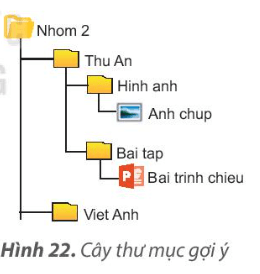 Hình 22